Komisja Budżetu i Finansów
Rady Miejskiej w Mosinie
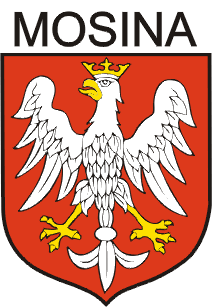 ANALIZA EKONOMICZNA FUNKCJONOWANIA TARGOWISKA
Mosina  23 listopad 2020 r.
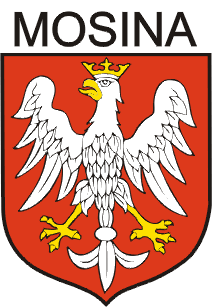 ANALIZA EKONOMICZNA TARGOWISKA Zawartość opracowania
Stawki opłat za korzystanie z targowiska miejskiego – stan obecny.
   Założenia do prognozy na IV Q 2020 i planu na 2021 rok.
   Frekwencja sprzedających w latach 2019 – 2021. 
   Przychody z tytułu opłaty targowej. 
   Przychody Spółki z tytułu zarządzania targowiskiem.
   Koszty zarzadzania 
   Wyniki finansowe z działalności w okresie 2019 – 2021.
   Propozycje wynagradzania Spółki  z tytułu zarządzania targowiskiem.
   Porozumienie pomiędzy Gminą i Spółką w zakresie zarządzania targowiskiem.
www.pukmosina.pl
Wspólnie dbamy o środowisko
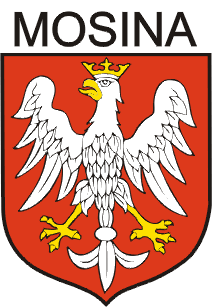 ANALIZA EKONOMICZNA TARGOWISKA Stan obecny
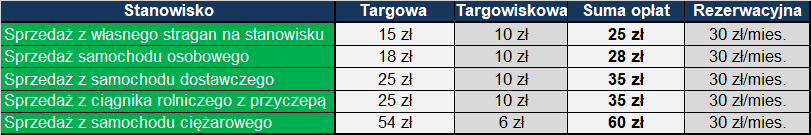 Stawka opłaty targowiskowej i rezerwacyjnej niezmienna od 2012 roku.
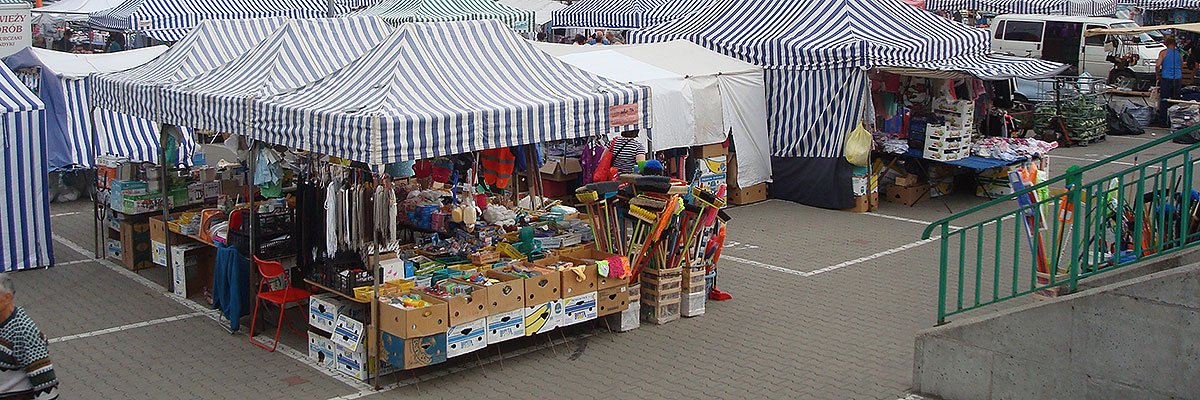 www.pukmosina.pl
Wspólnie dbamy o środowisko
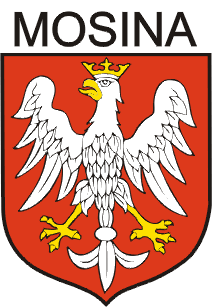 ANALIZA EKONOMICZNA TARGOWISKA Założenia do prognozy(na IV Q 2020 i planu na 2021 rok)
Prognozowana średnioroczna inflacja za 2020 r.   3,3 % 
Planowana inflacja na 2021    2,3% 
Wzrost kosztów wynagrodzenia pracowników (oraz odpisu ZFŚS)   8% 
Wzrost stawek opłat za wodę i energię elektryczną    8% 
Wzrost ceny odpadów, nie zakładając wzrostu ich ilości   15% 
Wzrost kosztów zarządu i kosztów wydziałowych   5%
Frekwencja osób sprzedających w : 
                             IV Q 2020   – poziom IV Q 2019 
                             I-III Q 2021 – średnia miesięczna za 3 Q 2019/2020 
                             IV Q 2021   – poziom 3 Q 2019
www.pukmosina.pl
Wspólnie dbamy o środowisko
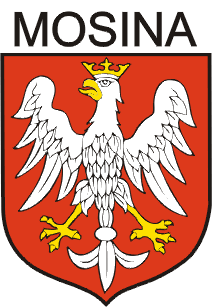 ANALIZA EKONOMICZNA TARGOWISKA Frekwencja sprzedających
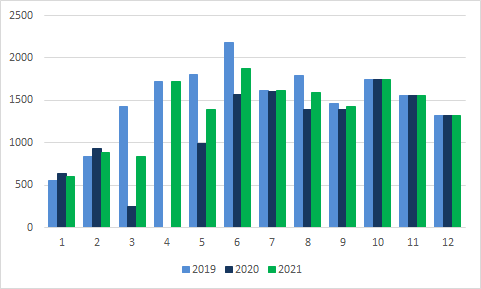 Ilość wykupionych miejsc handlowych:    -  wykonanie 2019 r. 19 324 
                                                                          -  prognoza 2020 r.    13 377 
                                                                          -  plan 2021 r.             16 460
www.pukmosina.pl
Wspólnie dbamy o środowisko
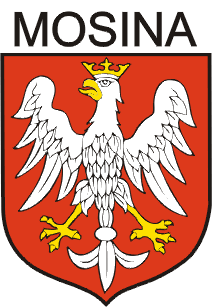 ANALIZA EKONOMICZNA TARGOWISKAOpłata targowa
Przychody Spółki
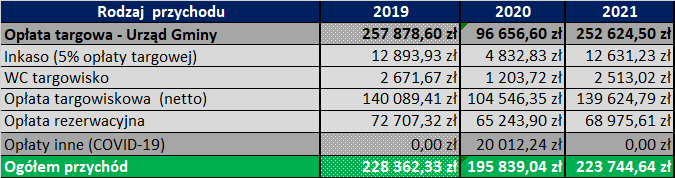 Stawka opłaty targowiskowej i rezerwacyjnej niezmienna od 2012 roku.
www.pukmosina.pl
Wspólnie dbamy o środowisko
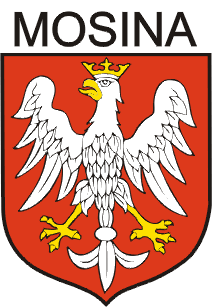 ANALIZA EKONOMICZNA TARGOWISKAKoszty zarządzania targowiskiem
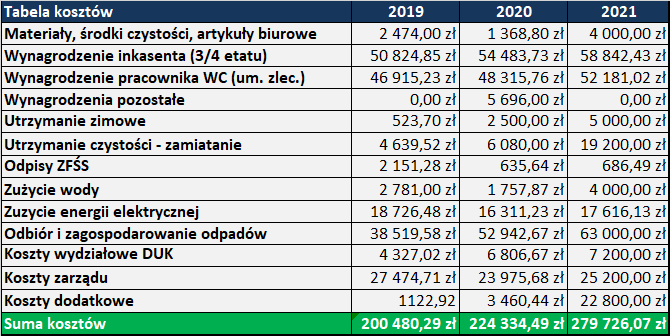 www.pukmosina.pl
Wspólnie dbamy o środowisko
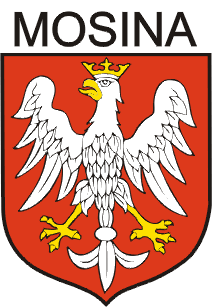 ANALIZA EKONOMICZNA TARGOWISKA Wyniki finansowe z działalności
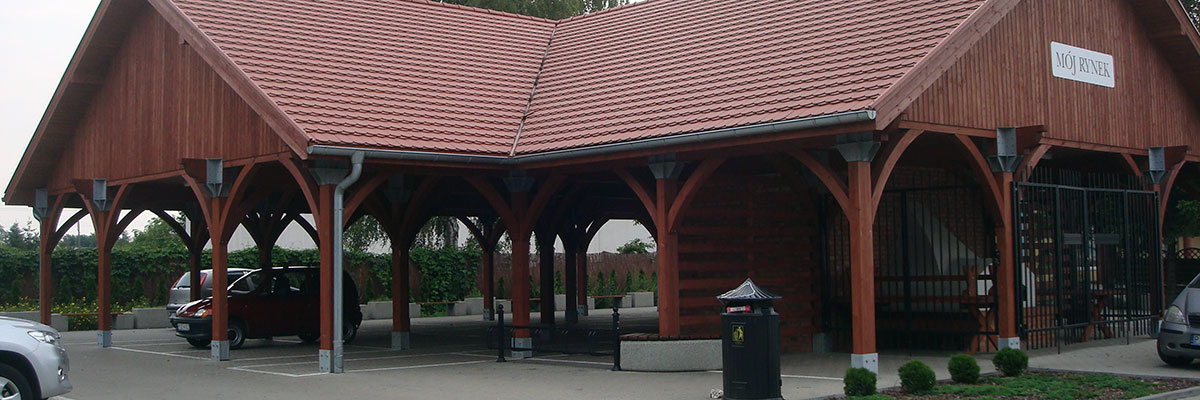 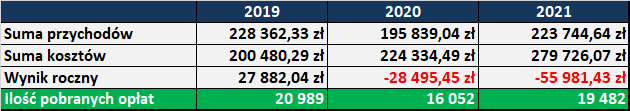 www.pukmosina.pl
Wspólnie dbamy o środowisko
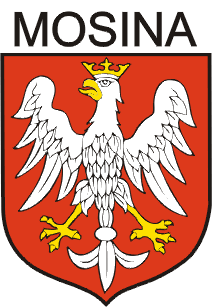 ANALIZA EKONOMICZNA TARGOWISKAOpłata targowiskowa na 2021 rok.
Bilans 2021 rok
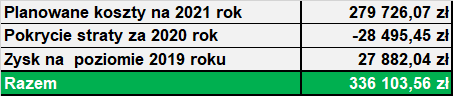 Minimalny poziom opłaty targowiskowej
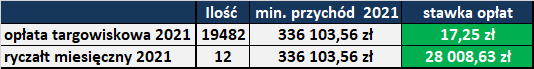 20 zł/dzień
30 000 zł/mies.
www.pukmosina.pl
Wspólnie dbamy o środowisko
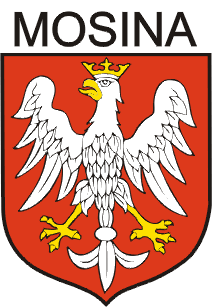 ANALIZA EKONOMICZNA TARGOWISKAOpłata targowiskowa na 2021 rok.
Przykładowe obecne stawki cen i opłat
www.pukmosina.pl
Wspólnie dbamy o środowisko
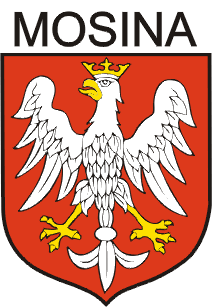 ANALIZA EKONOMICZNA TARGOWISKAPorozumienie w zakresie zarządzania targowiskiem
Gmina i Spółka uzgodniły draft porozumienia w zakresie zarzadzania targowiskiem.

Największym ryzykiem są zapowiedzi Prezesa Rady Ministrów o zwolnieniu z opłat targowych od 2021 r.

Ze względu na zjawisko pandemii prognozowanie ilości sprzedających może być obarczone dużym błędem. 

Powyższe ma bezpośredni wpływ na przychody z działalności a tym samym pokrycie kosztów stałych i części kosztów zmiennych utrzymania targowiska.

Zasadne jest rozważenie ryczałtowego wynagrodzenia w przypadku wprowadzenia ograniczeń lub zniesienia opłat.
www.pukmosina.pl
Wspólnie dbamy o środowisko
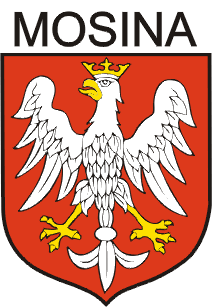 ANALIZA EKONOMICZNA TARGOWISKATeren zlecony do zarządzania
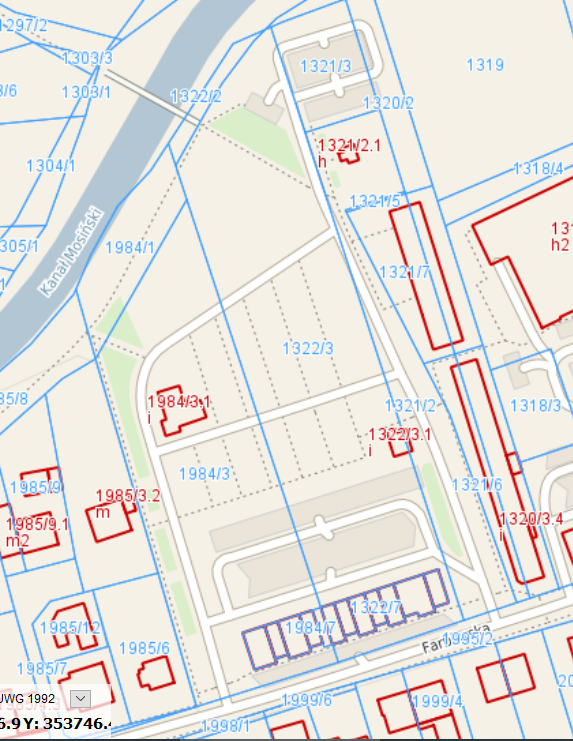 działki o nr ewidencyjnych: 1321/2, 1320/2, 1321/3, 1321/5, 1322/3, 1984/3
www.pukmosina.pl
Wspólnie dbamy o środowisko
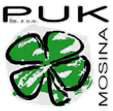 Dziękuję za uwagę
Jan Gurgun
www.pukmosina.pl
Wspólnie dbamy o środowisko